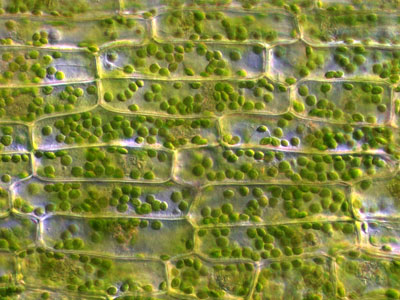 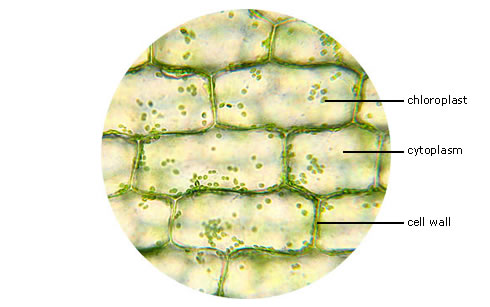 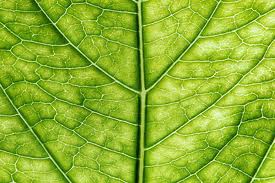 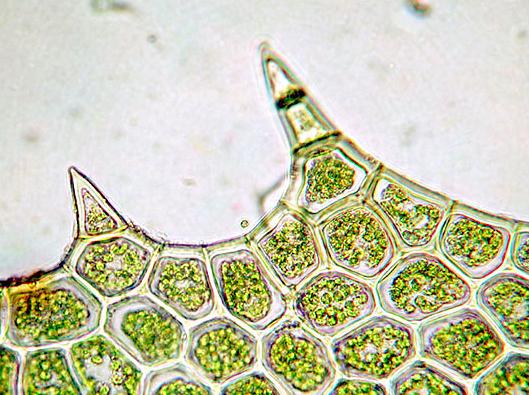 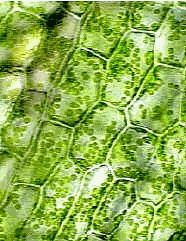 Magnified Leaf Cells
How did the first person see cells?
By accident
Because of their size, cells were not discovered until microscopes were invented in the mid- 1600s.
Cells
They are the smallest unit that can perform all the processes necessary for life.
All living things are made of these tiny structures.
Robert Hooke
1st Person to describe cells
In 1665, he built he built a microscope to look at the tiny objects.
Look at the cork on page 4.  
The cork looked like it was made of tiny boxes, so he named them cells (little rooms).
He also looked at the thin slices of living plants.  
He mainly looked at plants and  fungi because they have a cell wall.
Animal cells do not have a cell wall, so he thought they were not made out of cells.
Cork Slide
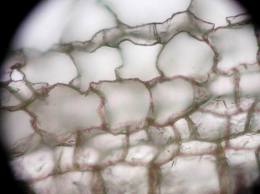 Anton van Leeuwenhoek
A Dutch merchant who made his own microscope.
He looked at pond scum.
He saw small organisms in the water, and called them animalcules (little animals).
Today, we call them:
		protists-single-celled organisms

Look at figure 2:  protists in pond scum

He also looked at animal blood and noticed differences between different kinds of animals 
		fish & frogs		oval
		humans & dogs		round and flat

He was the 1st person to see bacteria.
He also discovered that yeast which make bread rise is a single-celled organism.
Matthias Schleiden 
      He concluded that all plant parts were made of cells.
Theodor Schwann
Concluded that all animal tissues were made of cells.

He wrote the first two parts of what is now known as the     
     Cell Theory:

1.	 All organisms are made of one or more cells.
The cell is the basic unit of all living things.
Rudolf  Virchow 
He added the third part of the cells theory:

3. All cells come from existing cells.
Cell Size
It would take 50 human cells to cover the dot on the letter i on page 6.
Most cells are small, but some are big like the 
  	 egg
 	   Why can it be this big?  Because it does not have to 				           take in more nutrients.
Why are most cells so small?   
Cells take in food and get rid of wastes through their outer surface.  
As the cells volume increases, its surface area grows too.
The volume grows faster than the surface area.
The area of a cell’s surface limits the cell’s size.
Surface area-to-volume ratio
The ratio of the cell’s outer surface area to the cell’s volume

To find use the following calculation:

		surface area-to-volume ratio= surface area
							    volume
Math Focus
Calculate the surface area-to-volume ratio of a cube whose sides measure 2 cm.
	1.  Number of sides  x  Area of side = surface area of the cube
		     Surface Area of the  Cube = 24cm				
	2.  Calculate volume:  
         		volume of cube = side x side x side
		volume of cube = 2 cm x 2 cm x 2 cm
		volume of cube = 8 cm
	3.  Calculate the surface area-to-volume ratio:
		surface area-to-volume ratio =  surface area  
			24    =	3		   volume
			 8	1
Calculate the surface area-to-volume ratio of a
cube whose sides are 3 cm long.
Calculate the surface area-to volume ratio of a cube whose sides are 4 cm long.
Parts of the Cell
cell-membrane-a protective layer that covers the cell’s surface and acts as a barrier
	It controls the materials going into and out of the cell.
cytoplasm-fluid inside the cell and all of its contents
organelles-structures that perform specific functions within the cell
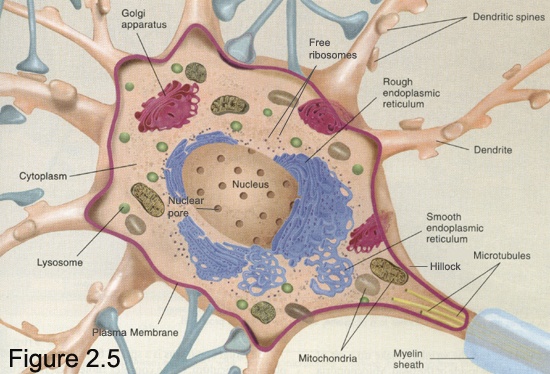 More Parts of the Cell
All cells contain DNA (deoxyribonucleic acid) at some point in their life.

DNA-genetic material that carries information needed to make new cells and new organisms.  
It is passed on from parent cells to new cells and controls the activities of the cell.

Nucleus-a membrane-bound organelle that contains the cell’s DNA and that has a role in processes such as growth, metabolism, and reproduction
Not all cells have a nucleus.  It depends on the type.
Two Kinds of Cells
Prokaryotes-single-celled organisms that do not have a nucleus or membrane-bound organelles

Eukaryotes-made of eukaryotic cells and has a nucleus
2 types of Prokaryotes
Eubacteria

Archaebacteria
Types of Prokaryotes
Eubacteria (bacteria)-the most 		common prokaryote.  Bacteria are the 	world’s smallest cells.

They do not have a nucleus, but they do have 
	 DNA.
A bacteria’s DNA is a long, circular molecule shaped like a rubber band.
They do not have membrane-covered organelles.
More on Bacteria
They have ribosomes.
ribosomes-round organelles made of protein and other material.
Strong cell wall-helps retain its shape
Cell membrane is just inside the cell wall.
These two allow materials into and out of the cell.
Where do they live?
Soil & Water
In or on organisms, like your teeth or skin
Digestive system:  They help in the process of digestion.
2.  Archaebacteria
Also called archaea

What do they have in common with Eubacteria?

Single-celled organisms
Ribosomes
a cell membrane
Circular DNA
lacks a nucleus
Membrane-bound organelles
How are Archaebacteria different?
Their cell wall and cell membranes are different which allows extreme conditions.


There are three types of archaebacteria:
heat-loving
salt-loving
methane-making


Extremophiles-live in places where conditions are 
Extreme like hot springs (high salt & high temps.) and 
volcanic vents  in the ocean
Prokaryotes
http://library.thinkquest.org/12413/prokaryotes.html
Bacteria in Your Lunch
Most of the time, you don’t want bacteria in your food.  Many bacteria make toxins that will make you sick.  However, some foods, such as yogurt, are supposed to have bacteria in them!  The bacteria in these foods are not dangerous.  
In yogurt, masses of rod-shaped bacteria feed on the sugar (lactose) in milk.  The bacteria convert the sugar into lactic acid.  Lactic acid causes the milk to thicken.  This thickened milk makes yogurt.
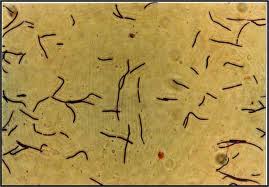 What does yogurt look like under a microscope?
  
It is a rod-shaped bacteria.
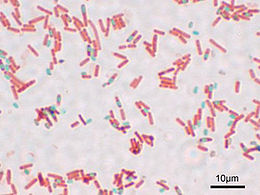 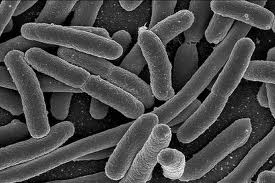 What are these live and active cultures
Lactobacillus bulgaricus and Streptococcus thermophilus, which convert pasteurized milk to yogurt during fermentation. All yogurts are required to be made with these two cultures. In addition, some yogurts contain Lactobacillus acidophilus,Bifidus and other cultures. In heat-treated yogurt, these cultures are killed during post-fermentation heating.
Why should consumers choose yogurt with live and active cultures?
Researchers around the world are studying the potential attributes of live and active culture yogurt in preventing gastrointestinal infections, boosting the body's immune system, fighting certain types of cancer and preventing osteoporosis. More research must be done to establish a definitive link between live and active culture yogurt and these health effects, but the results to date are encouraging.
Additionally, the live and active cultures found in yogurt break down lactose in milk. This allows lactose intolerant individuals who commonly experience gastrointestinal discomfort when they consume milk products to eat yogurt and receive the nutrients contained in the milk product without the side effects of abdominal cramping, bloating and diarrhea.
What's the difference between yogurt with live and active cultures and heat-treated yogurt?
A very important difference among yogurts is whether they contain live and active cultures. Although all yogurts initially contain live and active cultures, some are heated after they are made, thereby destroying the cultures. Also, some yogurts are initially formulated with a low level of cultures. Consumers can be certain they are getting yogurt with significant levels of live and active cultures by looking for the National Yogurt Association (NYA) Live & Active Cultures Yogurt seal on the package.
Eukaryotes-made of eukaryotic cells and 
       have a nucleus
Eukaryotes-Organisms made of eukaryotic cells
They are the largest cells.
Most are still microscopic, but 10 times larger than bacterial cells.
Look at figure 8 on page 10
The nucleus is membrane-bound and holds the DNA.
Organelles are like the organs in your body.
Eukaryotes
Many are multicellular (many cells)

What types of things are eukaryotes?

Animals
Humans
Plants
Some protists like amoebas and green algae
Fungi (mushroom and yeast)
Parts of Eukaryotic Cells
cell wall-a rigid structure that surrounds the cell membrane and provides support to the cell.
	 Cell walls allow plants to stand upright.
Not all eukaryotic cells have a cell wall.



Cellulose-plants and algae have cell walls made out of this. It is a complex sugar that most animals cannot digest.
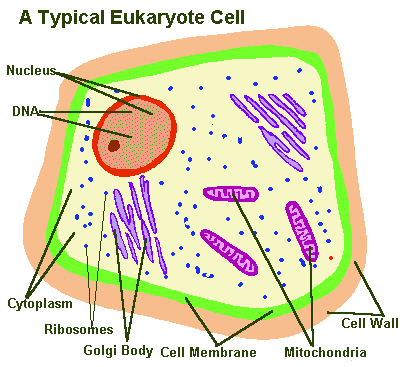 Cell Membrane
It is a protective barrier that encloses a cell.

If a cell lacks a cell wall, then the cell membrane is the outermost covering.
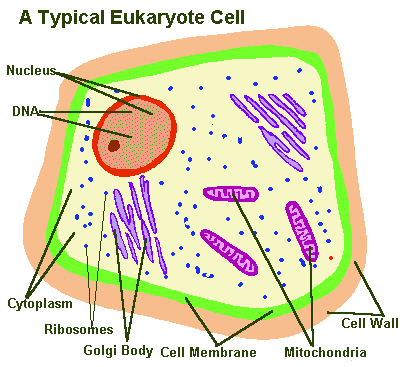 Cell Membrane contains:
Proteins
Lipids-which include fats and cholesterol & do not dissolve in water.  
Phospholipids-a lipid that contains phosphorus

	2 Parts
Part 1:	Hydrophobic lipids-lipids are “water fearing”.

Part 2:	Hydrophilic lipids-”water loving”
			                        Outer membrane

These two layers allow  nutrients and water to enter and 
wastes to exit.
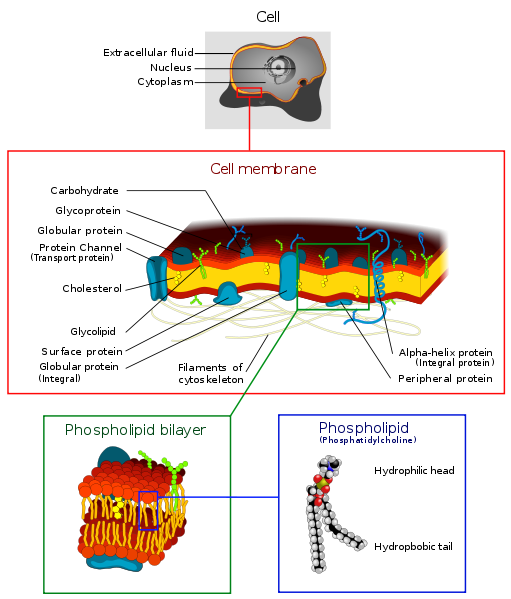 Hydrophilic heads
  “water loving”
Hydrophobic tails
    “water fearing”
Cytoskeleton
A web of proteins in the cytoplasm.
It acts as a muscle and a skeleton.
It keeps the cell membrane from collapsing.
Nucleus
A large organelle in the eukaryotic cell.
It contains the cell’s DNA and is the control center of the cell.
Nucleolus-dark area of the nucleus where a cell begins to make its ribosomes.
Ribosomes
The smallest of the  organelles .
They make proteins.
amino acids-proteins are made of these.  Any one of about 20 different organic molecules are used to make proteins.
All cells have ribosomes because they need protein to live.
Endoplasmic Reticulum
A system of folded membranes in which proteins, lipids, and other material are made.

Look at figure 5 on page 15.

ER is either rough or smooth.
Rough		*covered in ribosomes 
				*makes cell’s proteins
				*delivers proteins throughout the cell

Smooth	         	*lacks ribosomes
                                       	*make lipids
Mitochondria
The main power source of a cell.
It is the organelle where sugar is broken down to produce energy.
Energy released is stored in a substance called ATP (adenosine triphosphate).

Look at figure 6 on page 16
Chloroplasts
Organelles in plants photosynthesis  takes place.

They use the energy of the sun to make food.

Chlorophyll-a green pigment that traps the sun’s energy

Look at figure 7 on page 16
Photosynthesis
Process by which plants and algae use sunlight, carbon dioxide, and water to make sugar and oxygen
Golgi Complex
Organelle that packages and transports proteins to other parts of the cell.

It pinches off to form a small bubble.  

Proteins from the ER are delivered here.

It looks like smooth ER.  Look at figure 8 on page 17.
Vesicle (bubble)
A small sac that surrounds material to be moved into or out of a cell.

Takes material from Golgi Complex to other parts of the cell.

Transports new protein from ER to Golgi Complex.
Lysosomes
Vesicles that are responsible for digesting food particles, wastes, cell parts, and foreign invaders.

Found mostly in animal cells
Vacuoles
A large organelle that stores water.
Interactive Cell Site
http://www.wiley.com/legacy/college/boyer/0470003790/animations/cell_structure/cell_structure.htm

Inside a cell

Contruct a Cell Membrane

Animal Cell Model
Multicellular
It means that you are made of many cells.

These organisms grow by making more cells not larger ones.

Compare an Elephant and you:
Elephant is larger, but has about the same size cell as you just more of them.
Benefits of being Multi-cellular
Larger size

Longer Life-It is not limited to the life span of any single cell.

Specialization-each type of cell has a particular job.  This makes the organism more efficient.

ie.  cardiac muscle
Tissue
A group of cells that work together to perform a specific job.  

Animals have 4 basic types of tissue:
    nerve, muscle, connective, and protective.

Plants have 3 basic types of tissue:
     transport (moves water and nutrients), protective (covers), and ground (photsynthesis takes place here).
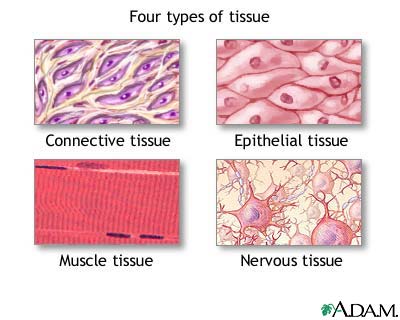 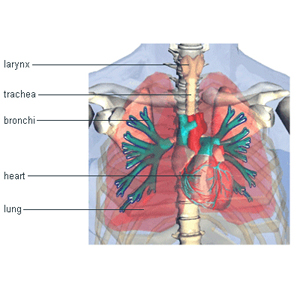 Organ
A structure that is made up of two or more tissues working together to perform a specific function

Your heart is an example.  It is made of cardiac muscle but also has nerve tissue and blood vessels that work together.
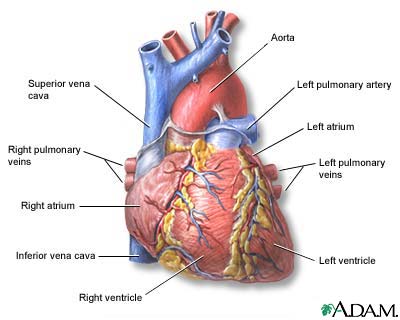 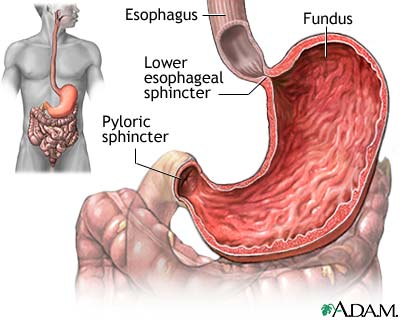 Stomach
An organ that has several different types of tissue.

Muscle tissue makes food move in and through the stomach.
Special tissues make chemicals that help digest your food. 
Connective tissue holds the stomach together.
Nervous tissue carries messages back and forth between the stomach and the brain.
Plants
Also have different kinds of tissue that work together as organs.
A leaf is a plant organ that contains tissue that traps light energy to make food.

Other organs of a plant are stems and roots.
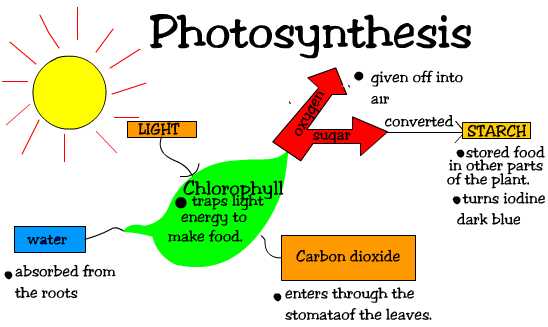 Organ System
A group of organs working together to perform a particular function.

Examples of organ systems:
	1.  Digestive System:  includes the stomach    
          and intestines.  It breaks down food which 
          acts as fuel for our body.
     2.  Respiratory System
     3.  Circulatory System
Organisms
Anything that can perform life processes by itself.

unicellular organism-an organism made of a single cell like bacteria, protists, and some fungi
Structure and Function Relationship
Function
Structure
It is the arrangement of parts in an organism.

For example, the structure of the lungs is a large spongy sac.  There are 
      millions of tiny air sacs called alveoli.
Is the  job the part does.


For example, the alveoli is  responsible for the exchange of gases.
      The alveoli and blood vessels bring oxygen to the body and gets rid of CO2
http://members.enchantedlearning.com/subjects/anatomy/lungs/label/labelanswers.shtml

http://www.bishopstopford.com/faculties/science/arthur/Heart drag&drop.swf
Identifying organisms